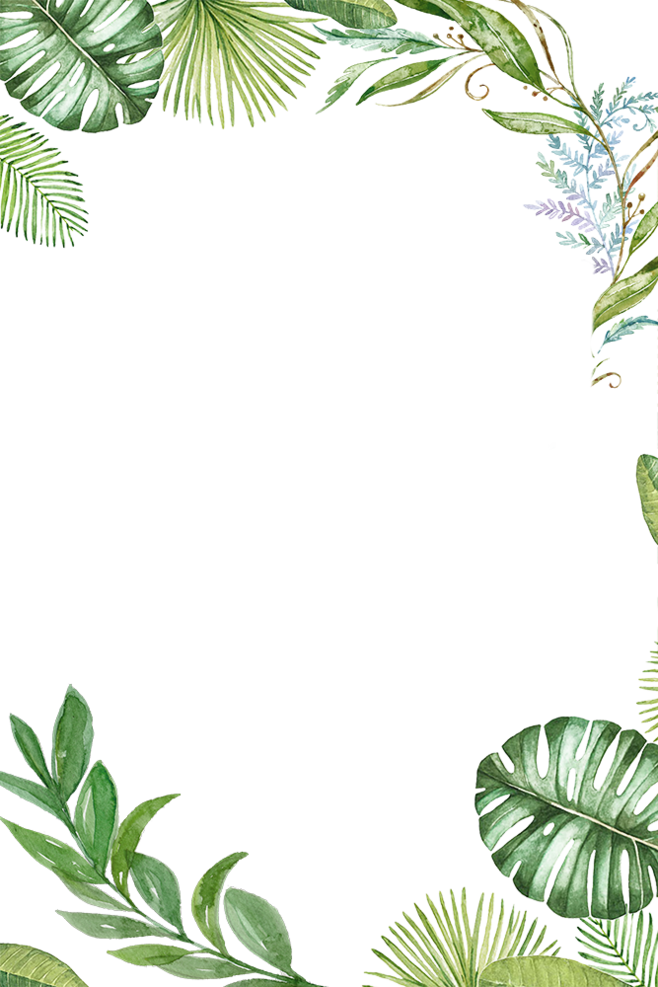 祷    读
Queit   time
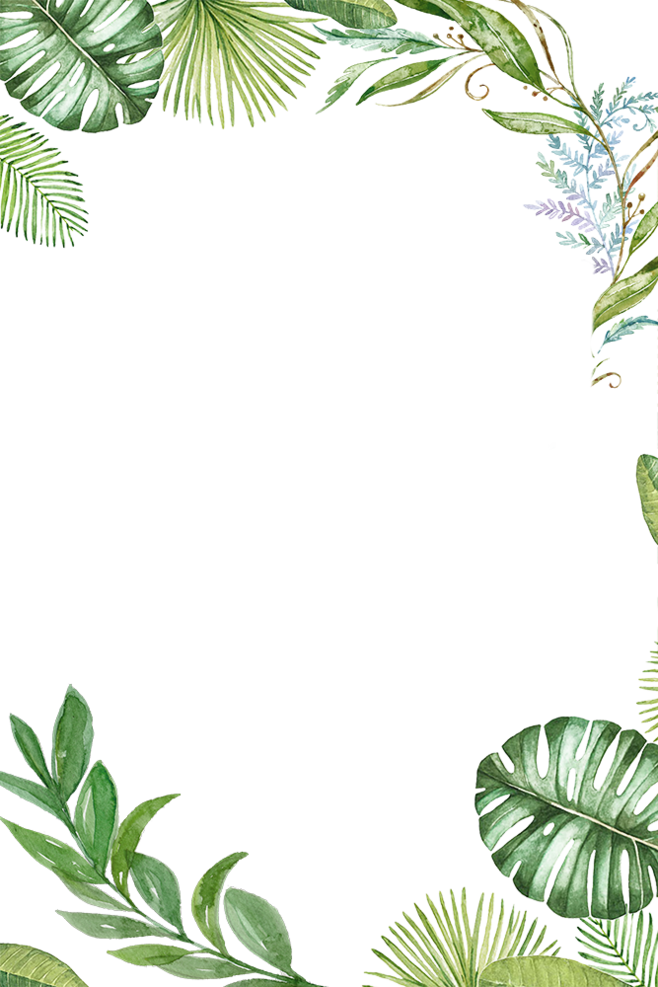 什么是祷读QT？
1.用神的话来祷告

2.透过祷告圣经喂养我们的灵
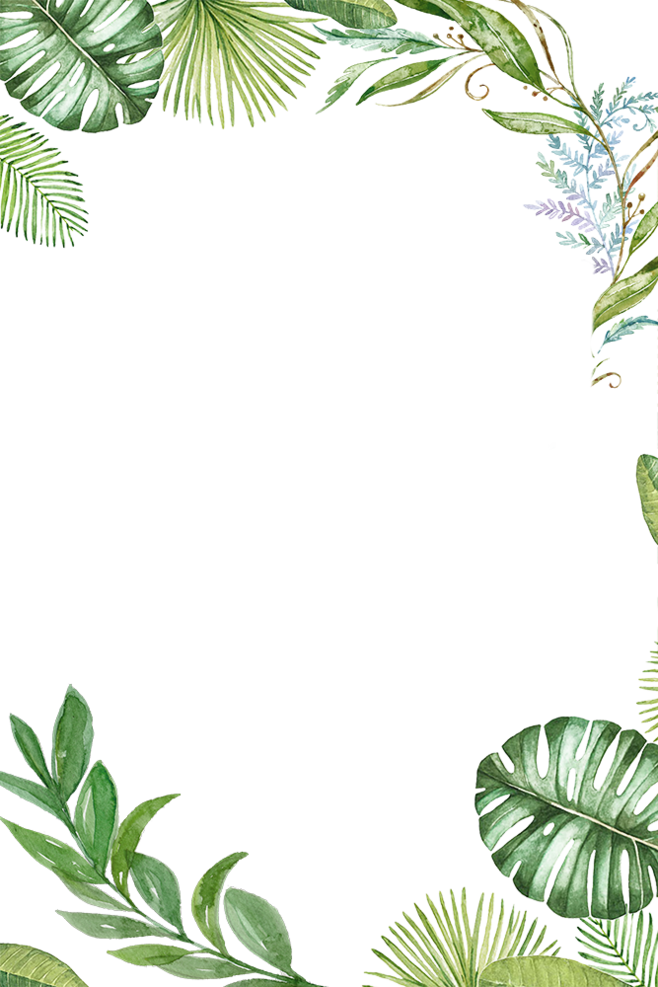 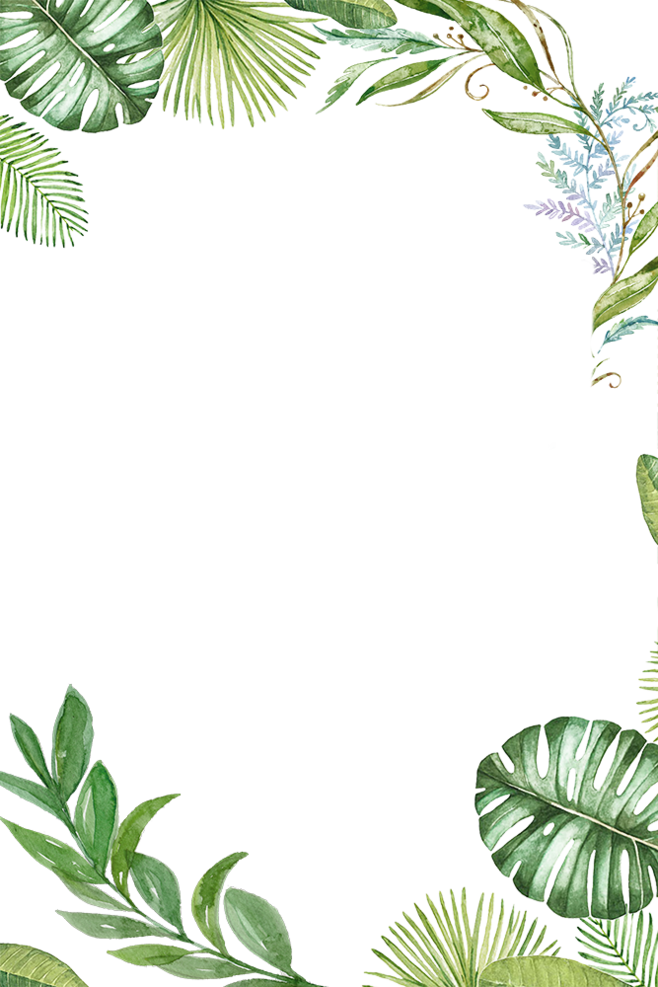 【约6:63】叫人活着的乃是灵，肉体是无益的。我对你们所说的话就是灵，

【诗1:2】惟喜爱耶和华的律法，昼夜思想，这人便为有福！
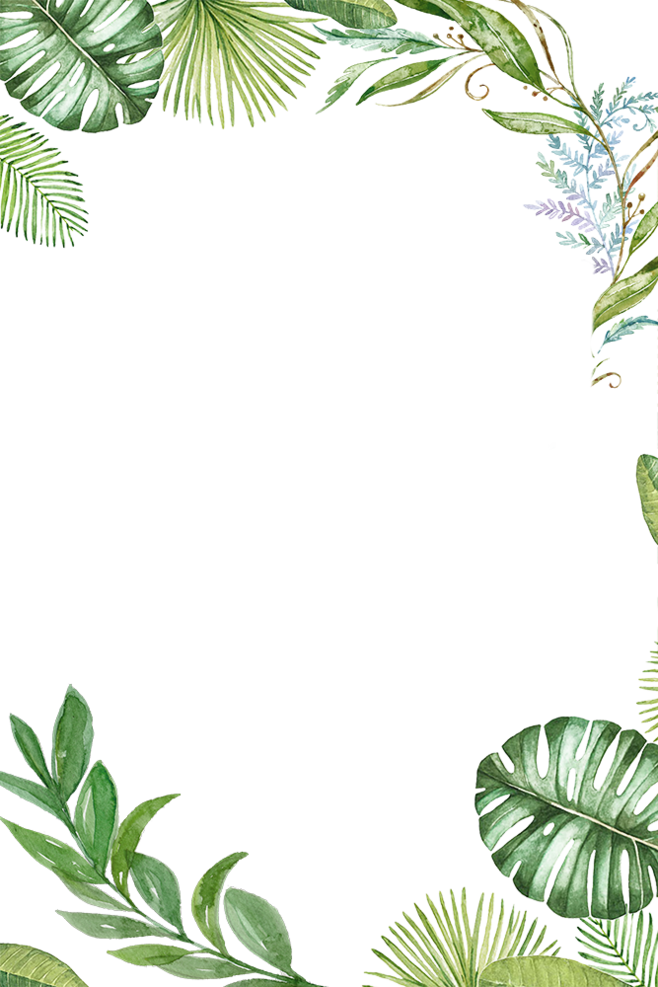 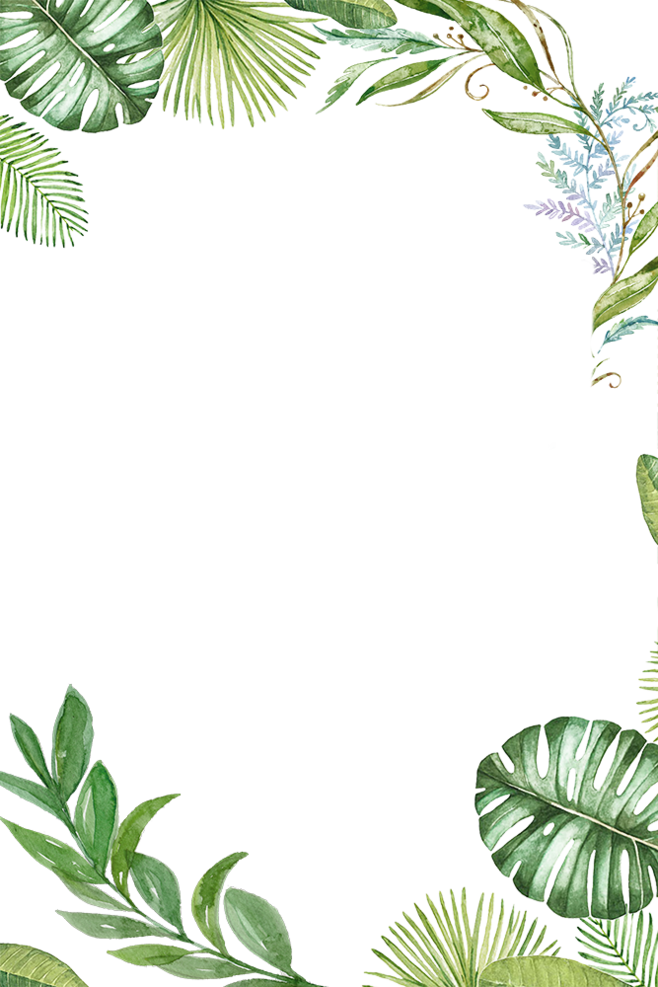 祷读的优点：

1.帮助我们从【脑】转入【心】的最佳灵修方式
2.让我们更真实吸收神的话
3.让祷告更有方向，内容，更聚焦，更符合神的旨意
4.容易熟记，背诵
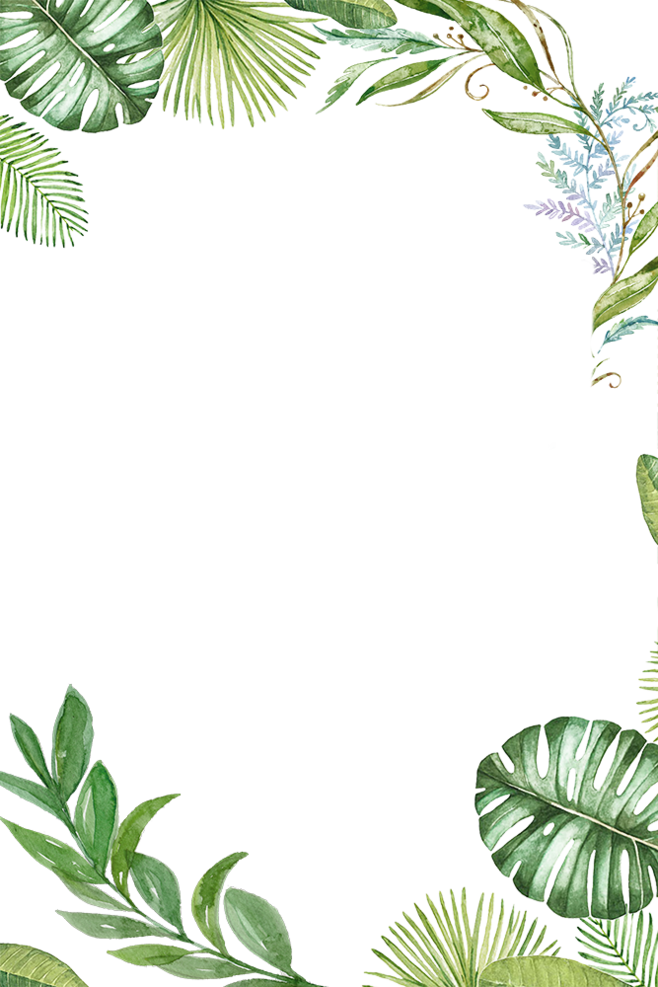 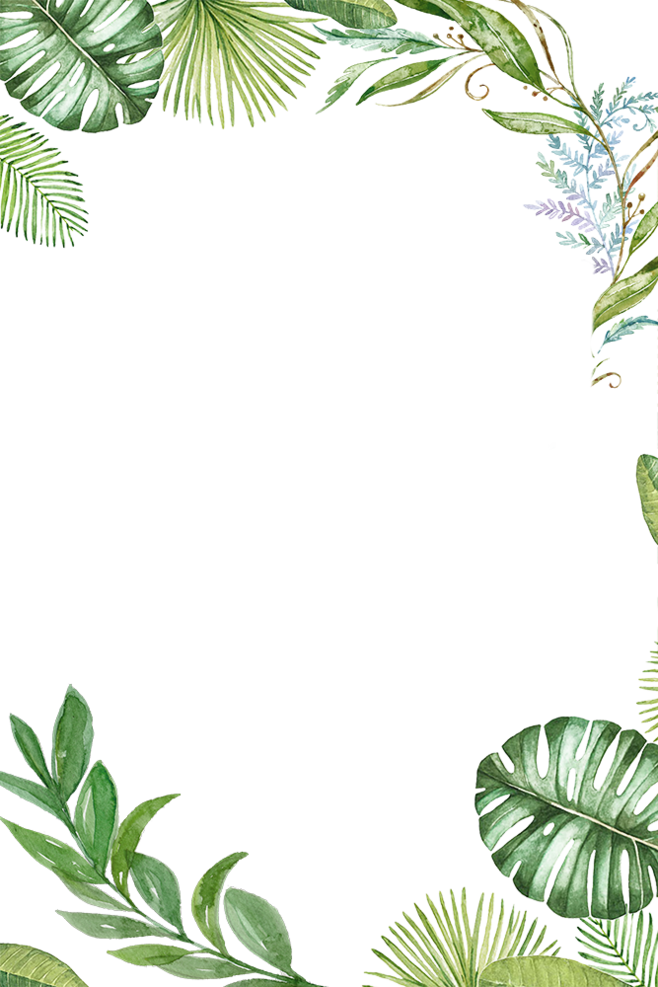 团体祷读：4要1不要

          1.要开口
        2.要简短
        3.要大声
        4.要阿们
        5.不要怕重复
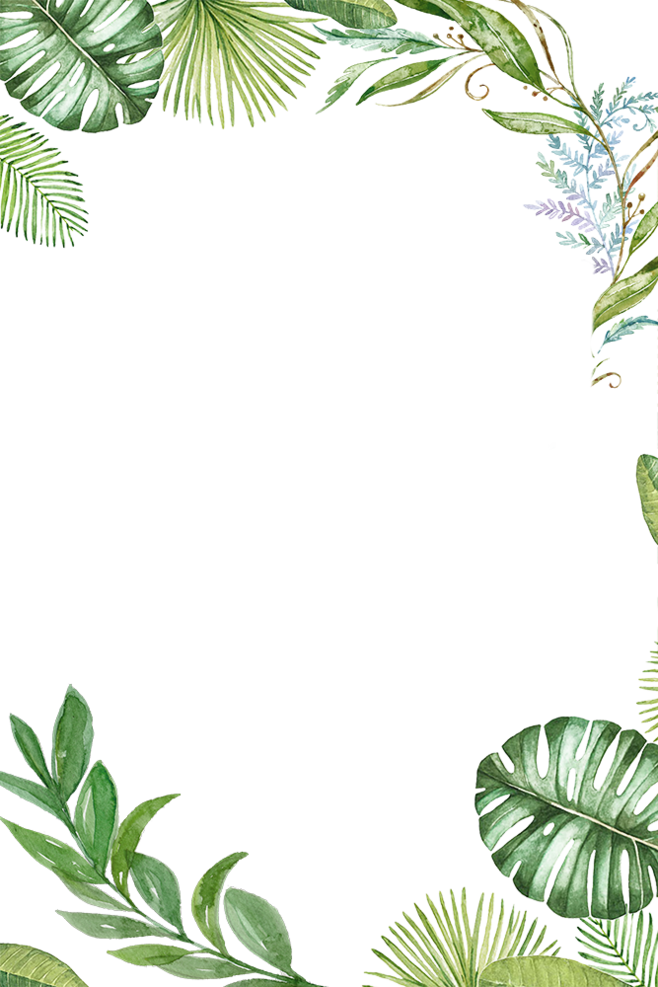 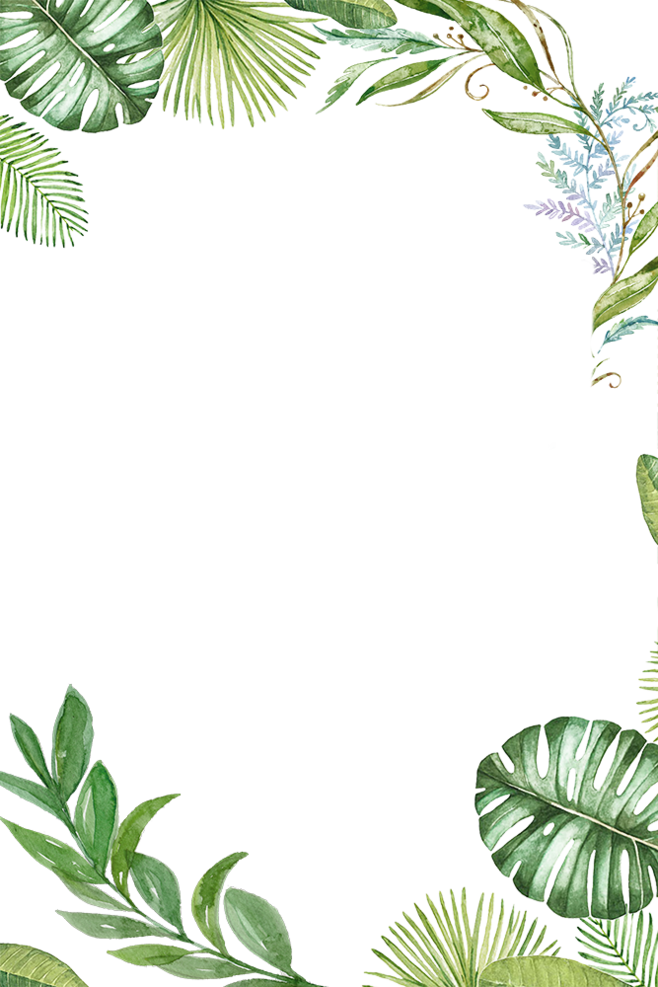 【祷读的方式】
1.全体一起全部读2遍
2.从第一节读2遍后读（直祷）
3.第1节结束祷读后，一起念一次
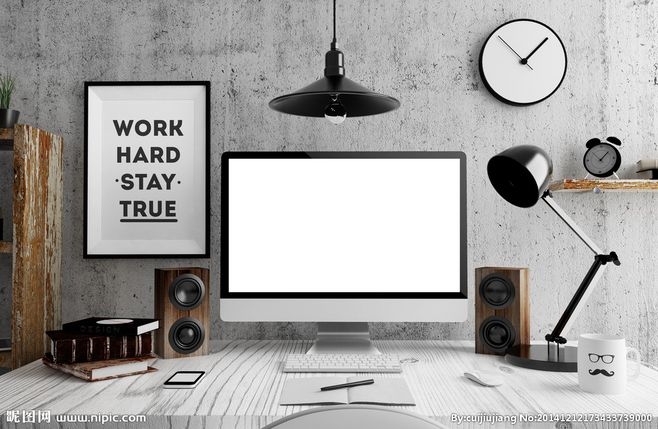 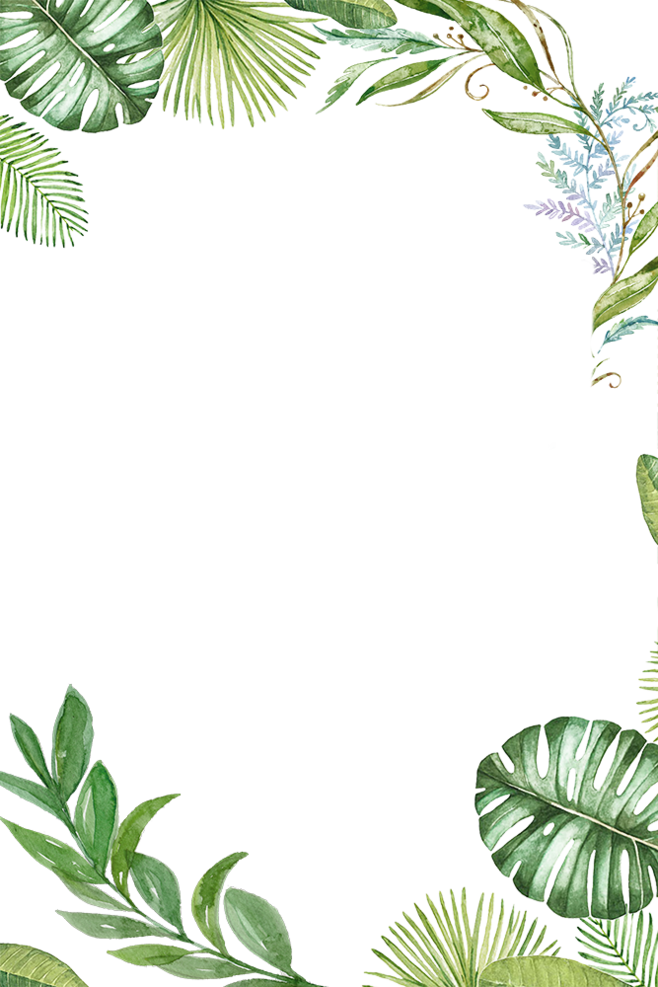 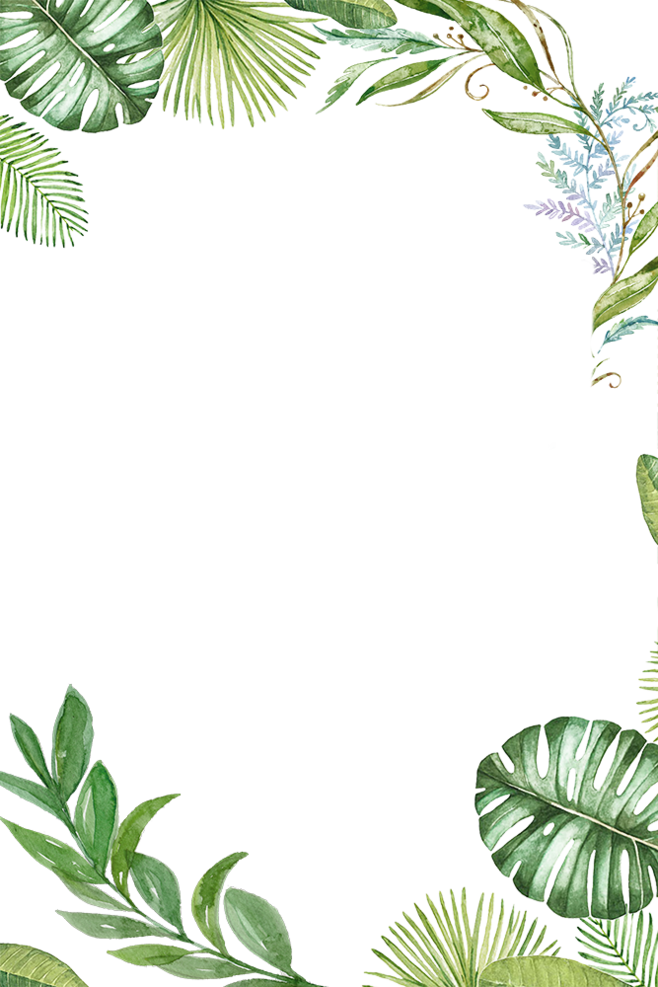 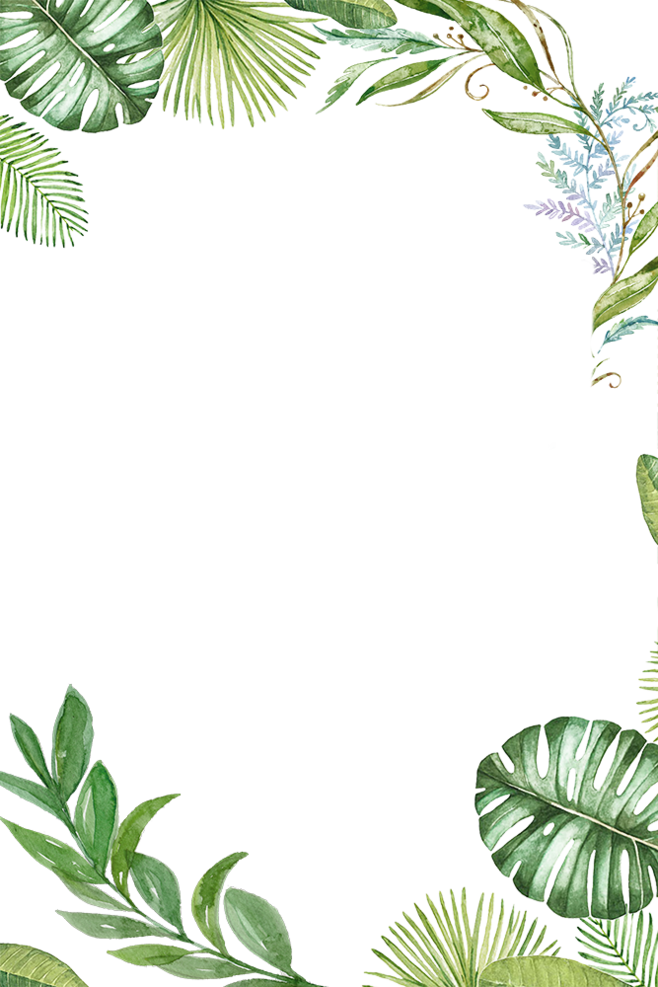 【祷读的方式】
4.再读2遍第2节后祷读（直祷）
5.全部祷读完，请大家读4次后，试着背下来
6.化为祷告（话祷）
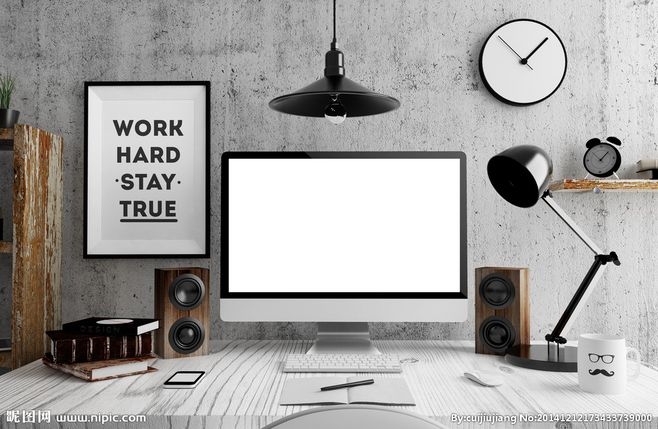 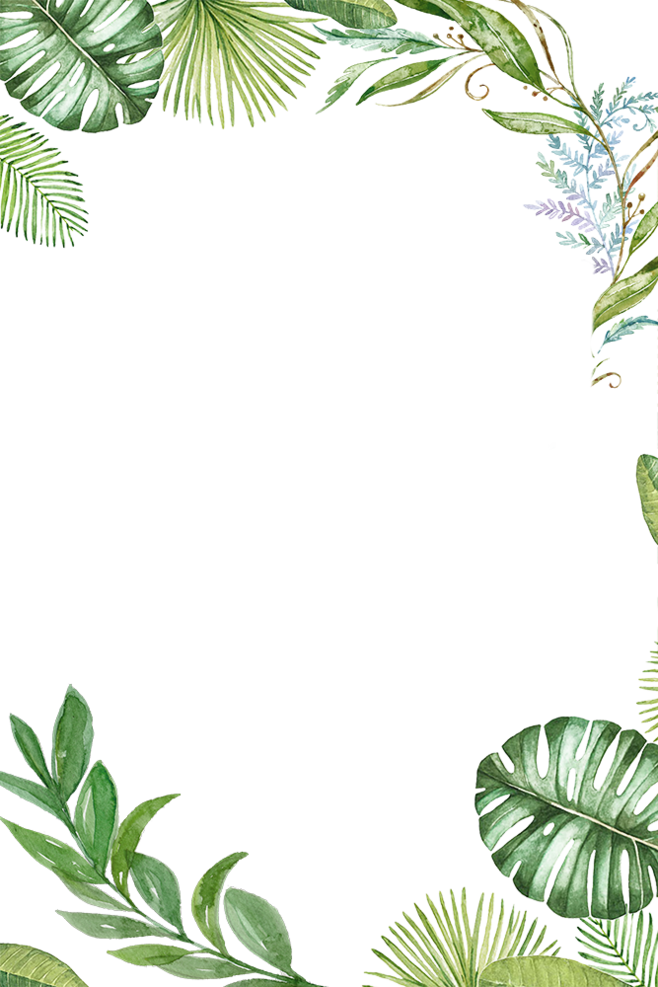 诗篇23篇
耶和华是我的牧者，我必不至缺乏。
他使我躺卧在青草地上，领我在可安歇的水边；
他使我的灵魂苏醒，为自己的名引导我走义路。
我虽然行过死荫的幽谷，也不怕遭害，因为你与我同在；
你的杖，你的竿，都安慰我。
在我敌人面前，你为我摆设筵席；
你用油膏了我的头，使我的福杯满溢。
我一生一世必有恩惠慈爱随着我，我且要住在耶和华的殿中，直到永远！
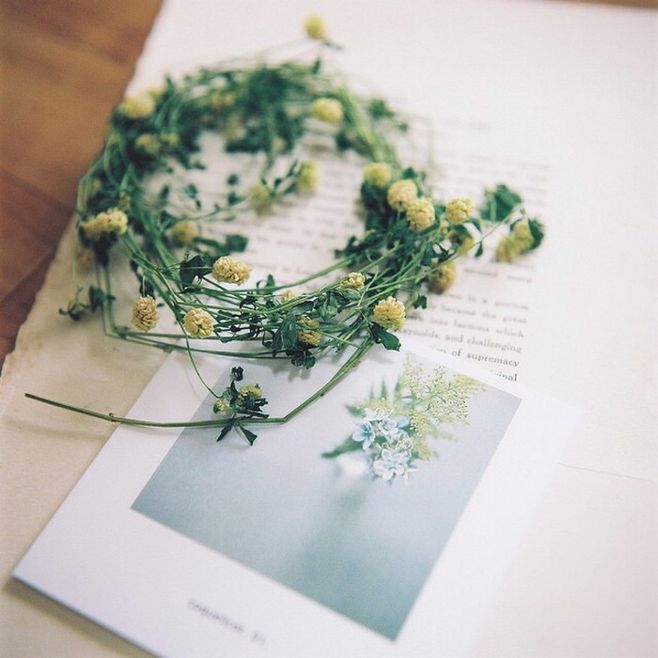 灵修笔记QT
1.我今天领受的真理，教导和启示
2.如果应用与实践在我生活当中？
3.聆听神
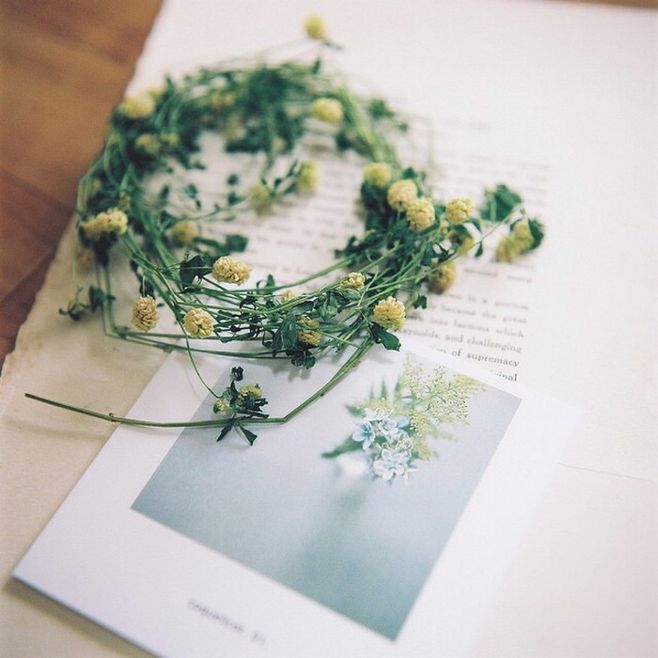 晨祷时间表
10分钟——赞美
       30分钟——祷读+背经
       10分钟——QT灵修笔记
       20分钟——分享+祷告
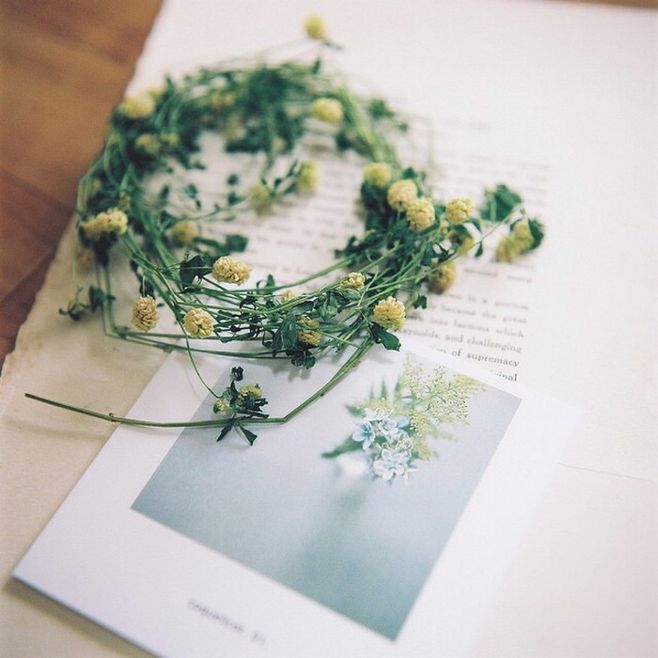